Outline of CEPC Calorimeters CDR
General introduction of Calorimetry system
 PFA calorimeters (Tao Hu, Jianbei Liu, Haijun Yang)
Technology options for ECAL
Silicon + tungsten (Vincent Boudry)
Scintillator + tungsten (Zhigang Wang, Yunlong Zhang)
Technology options for HCAL
RPC (Imad Laktineh, Haijun Yang)
GEM (Jianbei Liu)
Scintillator (Boxiang Yu)
Performance of ECAL+HCAL with TB data  (Vincent + Imad)
Dual Readout calorimeter  (Roberto Ferrari )
General design and performance (Roberto Ferrari)
Deadline for collecting input documents from subgroups: September 30
Deadline for merging and writing up a draft of CDR: October 31
Contact Information
Vincent Boudry, Vincent.Boudry@in2p3.fr 
 Roberto Ferrari, roberto.ferrari@cern.ch 
 Tao Hu, hut@ihep.ac.cn
 Imad Laktineh, laktineh@ipnl.in2p3.fr  
 Jianbei Liu, liujianb@ustc.edu.cn
 Zhigang Wang, wangzhg@ihep.ac.cn 
 Haijun Yang, Haijun.yang@sjtu.edu.cn
 Boxiang Yu, yubx@ihep.ac.cn 
 Yunlong Zhang, ylzhang@ustc.edu.cn
8/30/2017
2
Calorimeters Options
ECAL with Silicon and Tungsten (LLR, France)
 ECAL with Scintillator+SiPM and Tungsten (IHEP + USTC)
 SDHCAL with RPC and Stainless Steel (SJTU + IPNL, France)
 HCAL with ThGEM/GEM and Stainless Steel  (IHEP + UCAS + USTC)
 HCAL with Scintillator+SiPM and Stainless Steel (IHEP)
Dual readout calorimeters (INFN, Italy)
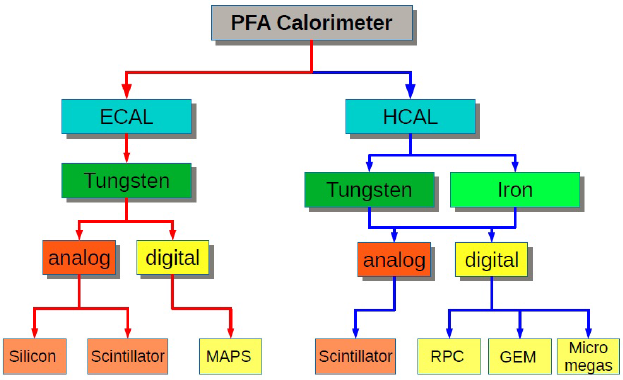 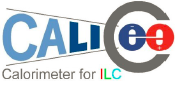 https://twiki.cern.ch/twiki/bin/view/CALICE/CalicePapers
8/30/2017
3